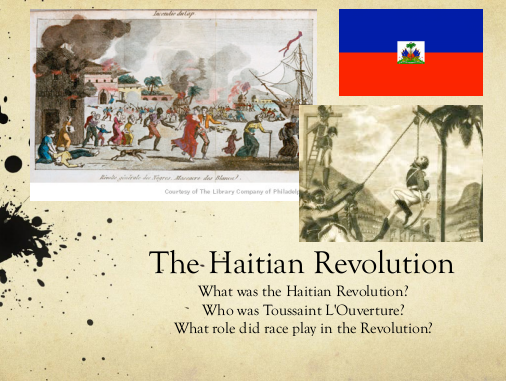 The Haitian Revolution
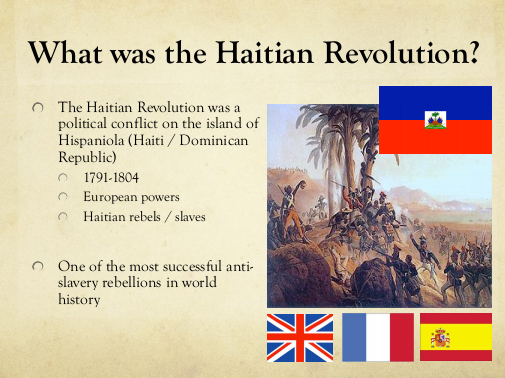 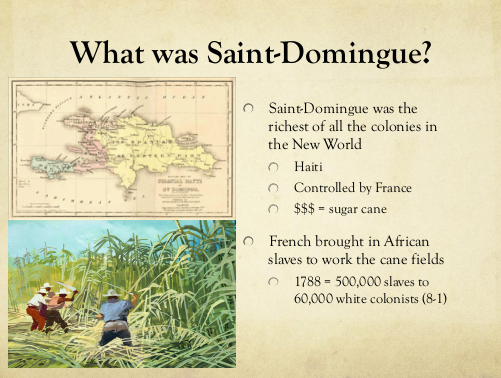 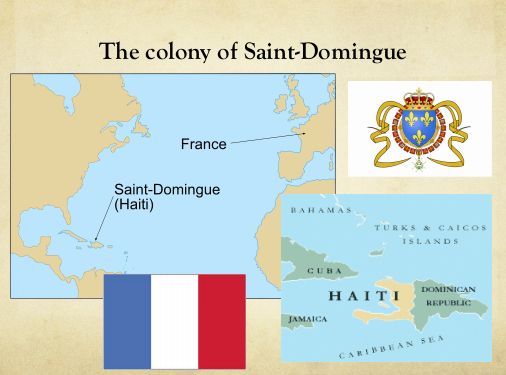 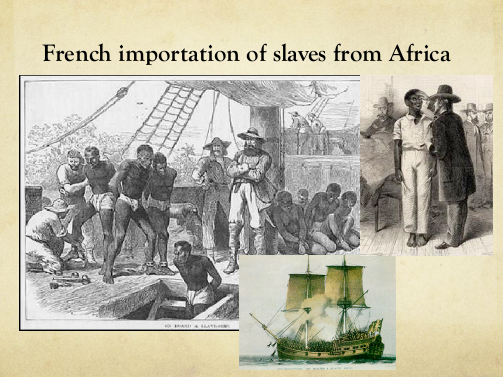 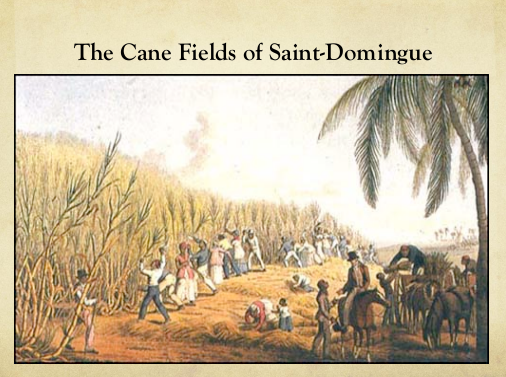 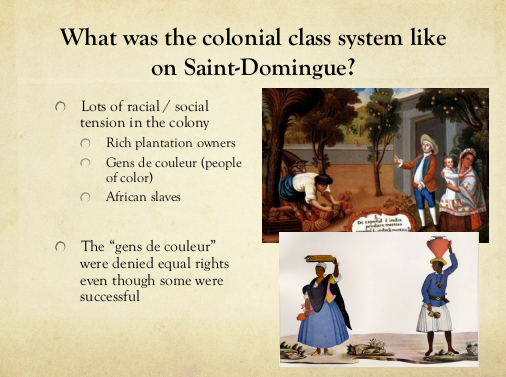 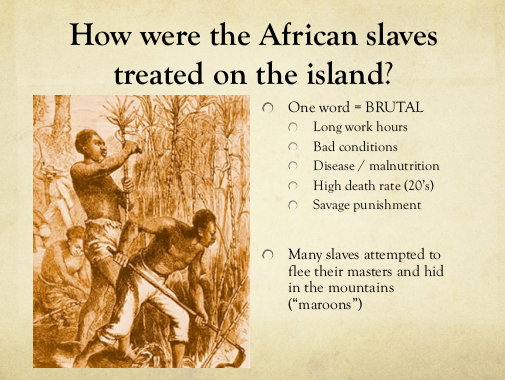 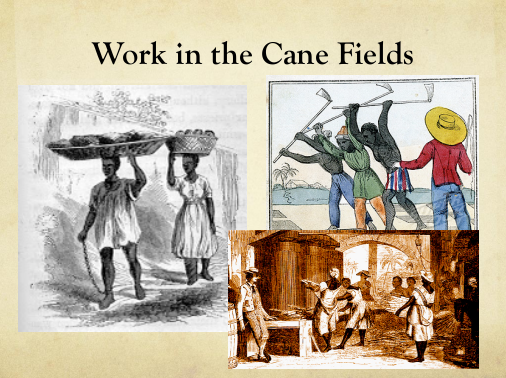 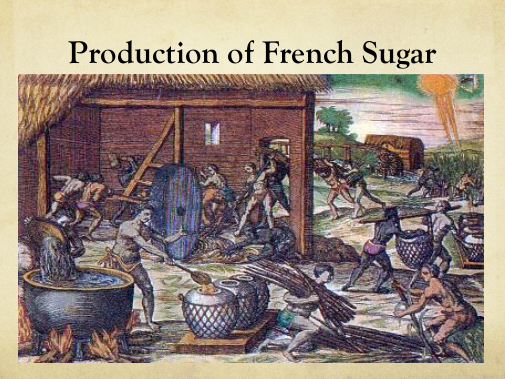 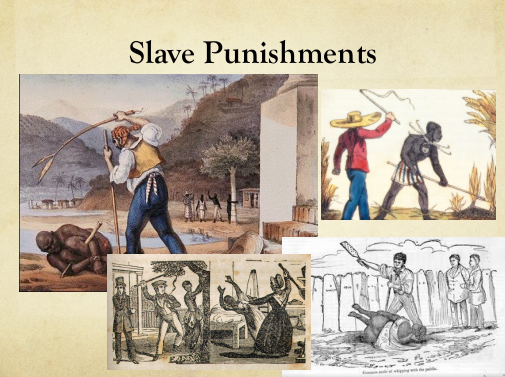 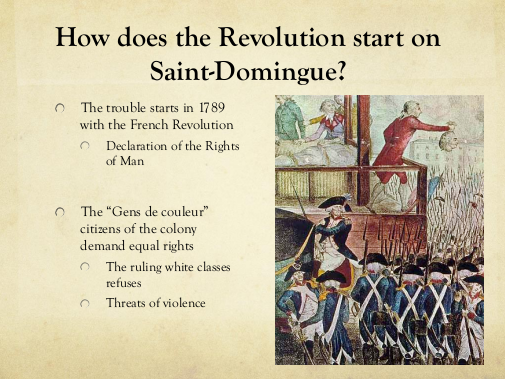 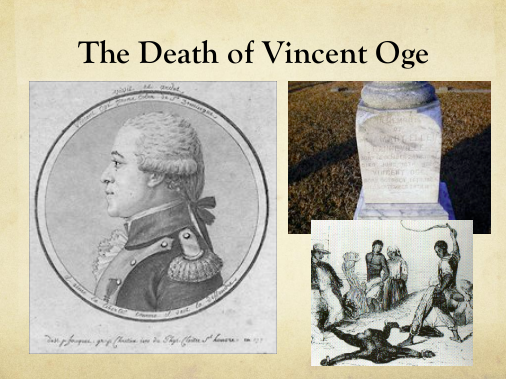 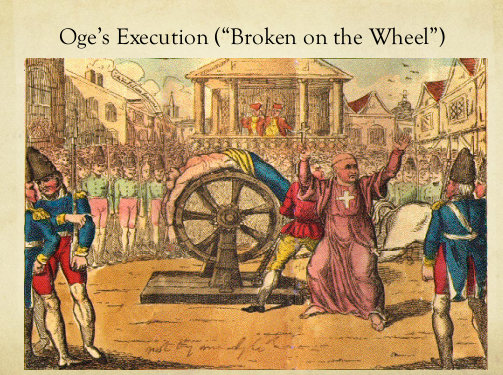 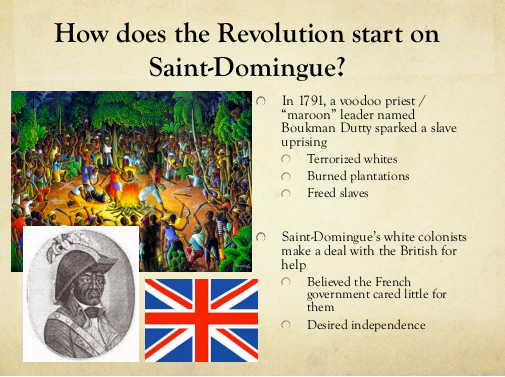 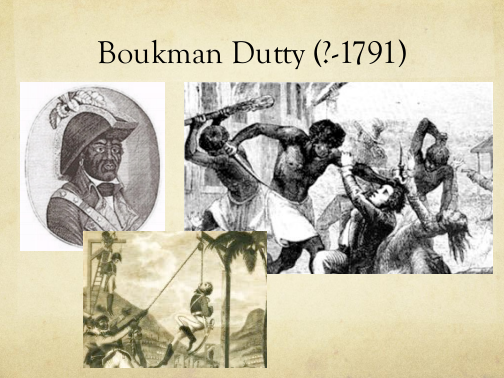 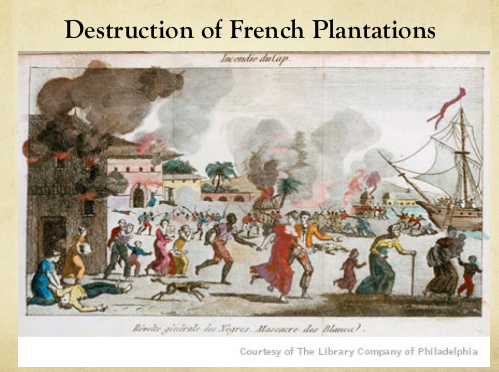 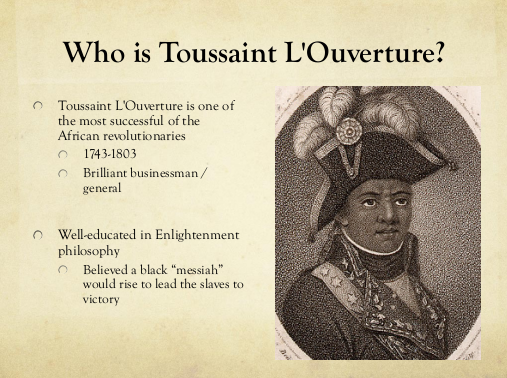 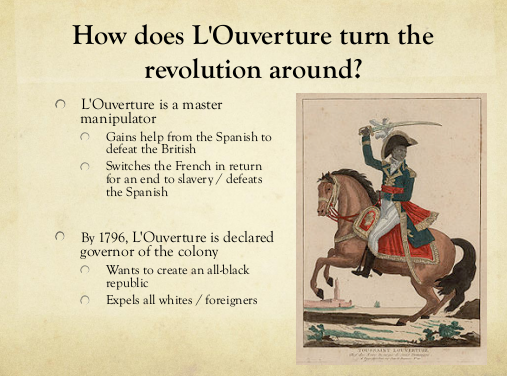 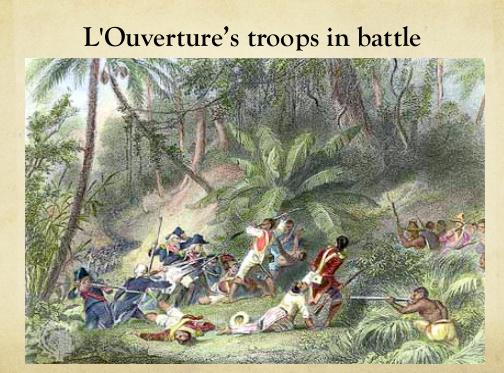 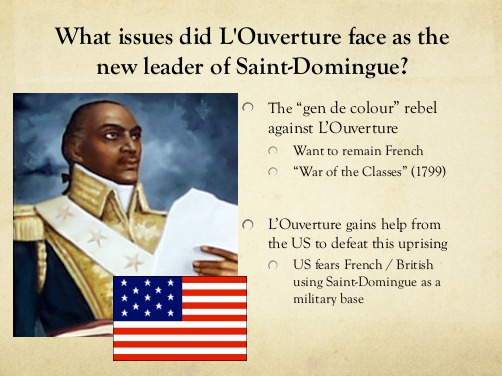 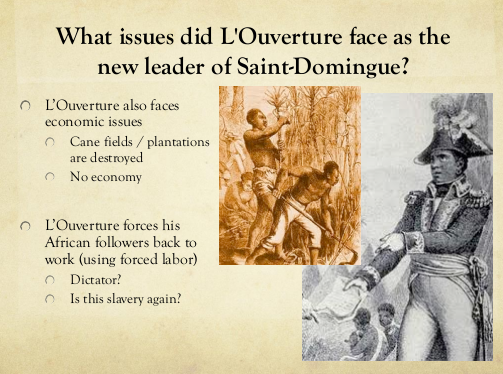 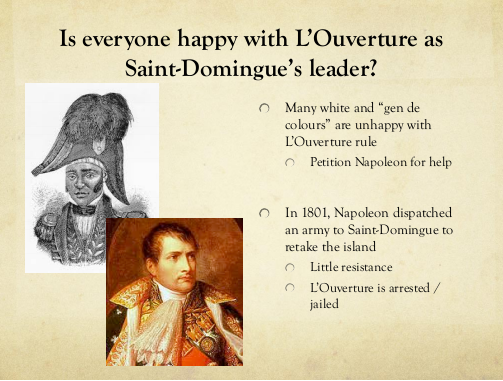 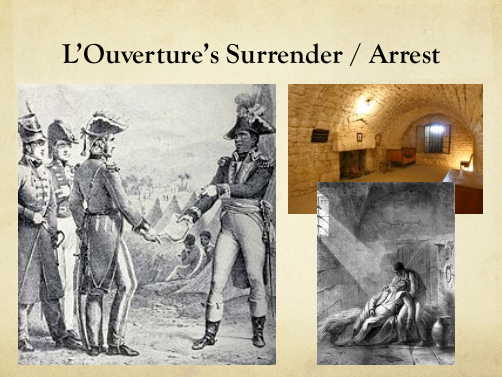 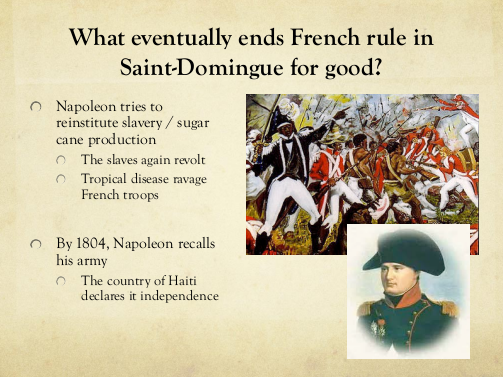 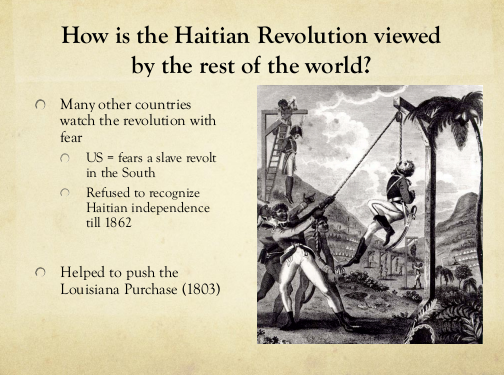 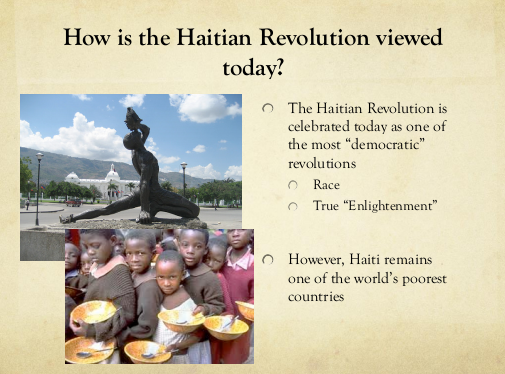